Por ser unos campeones desde casa.
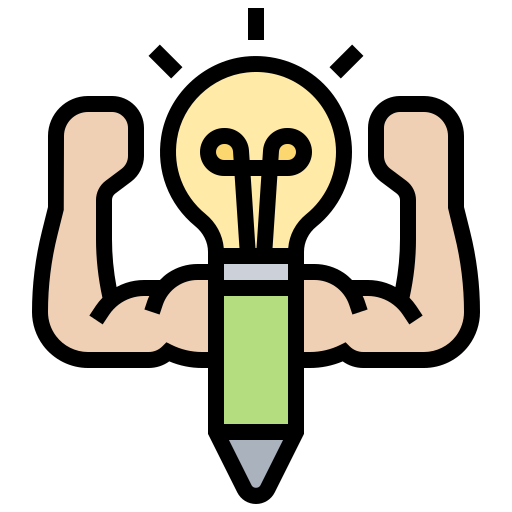